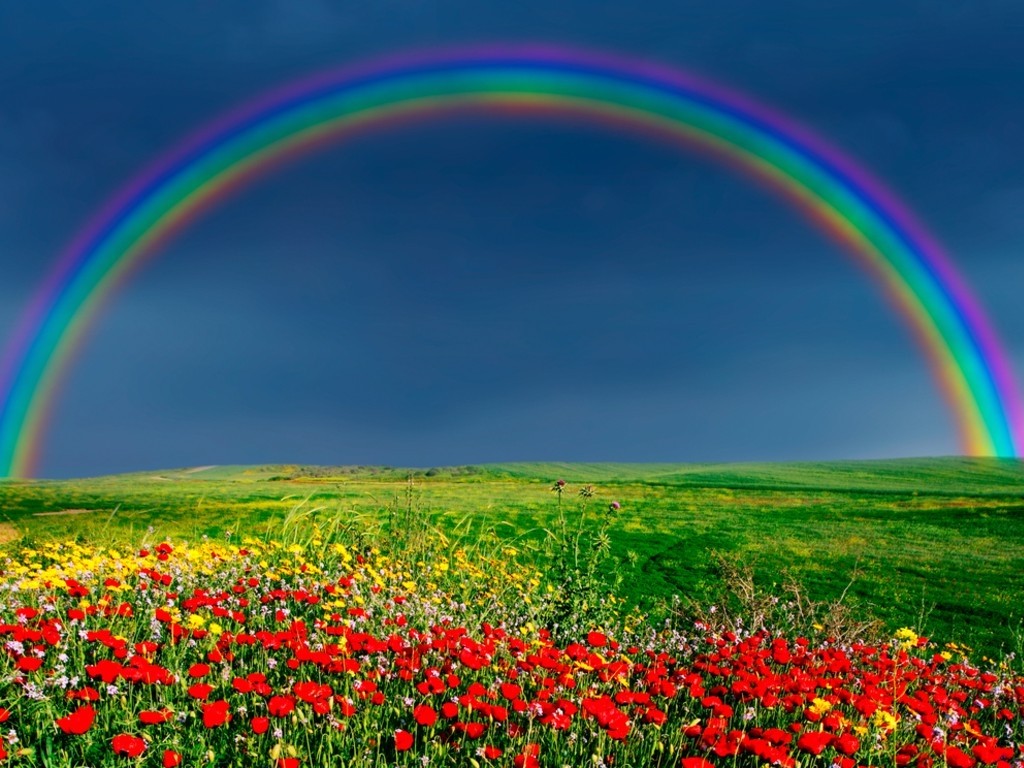 স্বাগতম
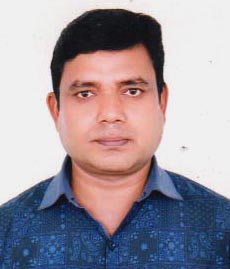 পরিচিতি
মোঃ মতিউর রহমান (বিপ্লব)
সহকারী শিক্ষক
Adarsha Ucho Biddaloy
motiur.pil.42@gmail.com
2
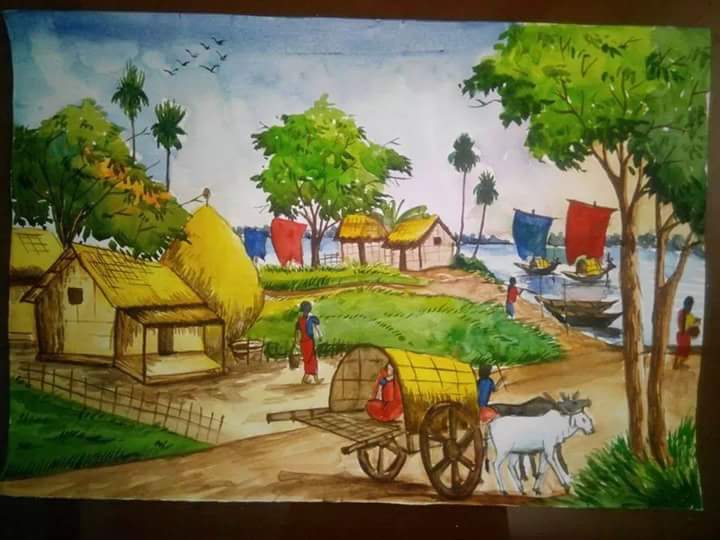 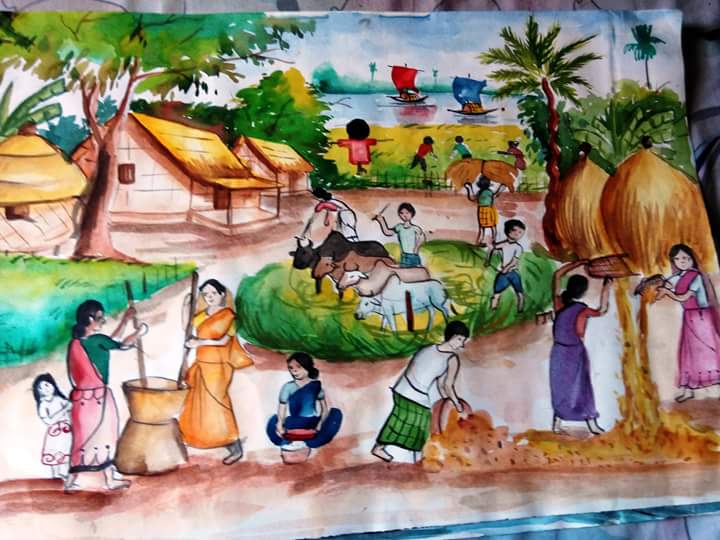 সবুজ, হলুদ,লাল, বেগুনি...
ছবি
ছবিতে কি কি রঙ আছে?
তোমরা কি দেখতে পাচ্ছো?
ছবির রঙ
   হাশেম খান
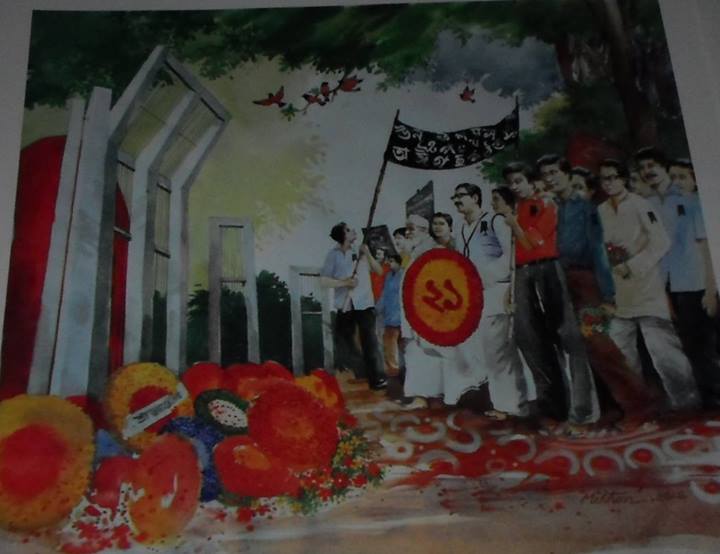 4
কবি পরিচিতি
কাব্যগ্রন্থ: 

১।ছবি আঁকা ছবি লেখা, 
২।গুলিবিদ্ধ ৭১, 
৩।জয়নুল গল্প
শিল্পী হাশেম খান
প্রতিষ্ঠাতা :
বঙ্গবন্ধু স্মৃতি জাদুঘর ও ঢাকা নগর জাদুঘরের অন্যতম প্রতিষ্ঠাতা
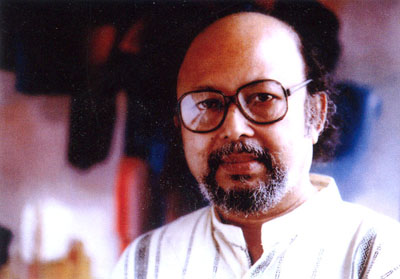 সংগঠক :
কচি কাঁচার মেলা
জন্ম:
১৯১৪ খ্রিষ্টাব্দে
স্থান:
চাঁদপুর জেলায়
5
[Speaker Notes: প্রশ্নোত্তর এর মাধ্যমে জন্ম, গ্রন্থ ও অন্যান্য তথ্য  দেখানো হবে।]
সরব পাঠ
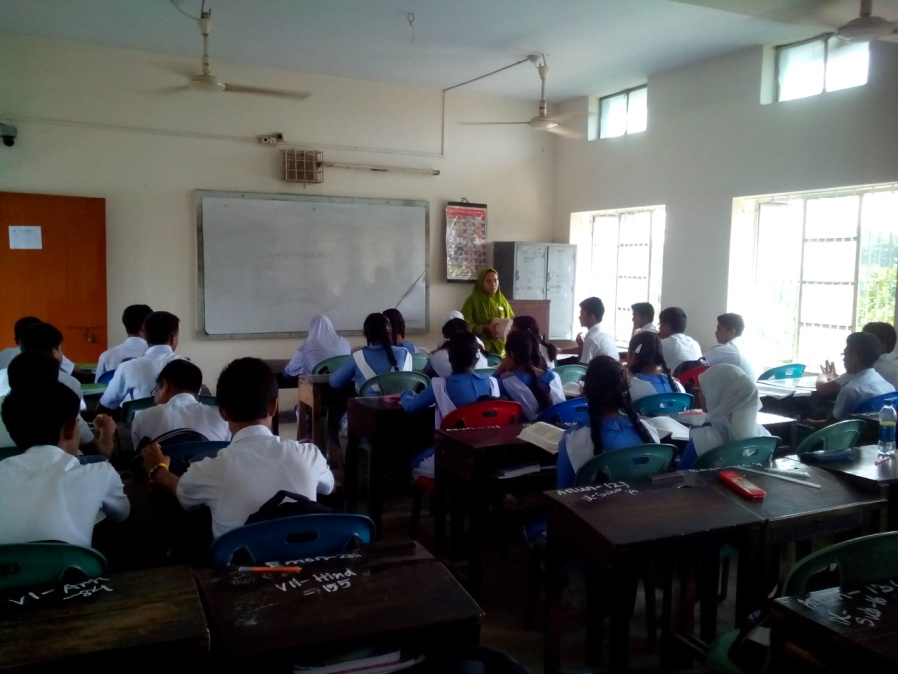 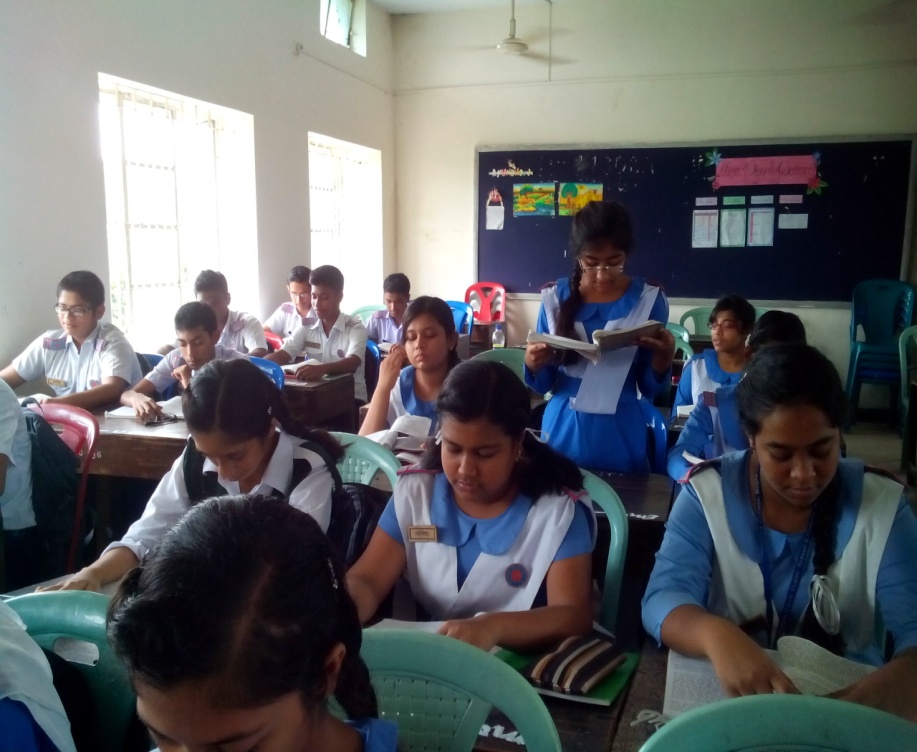 আদর্শ পাঠ
1/11/2020
6
[Speaker Notes: শিক্ষক নিজে  আদর্শ পাঠ দিবেন এবং শিক্ষার্থীদের দ্বারা সরব পাঠ  সম্পন্ন করাবেন।]
এসো আজকের পাঠের নতুন শব্দার্থসমূহ শিখে নিই
যার মধ্য অন্য কোন রঙের মিশ্রণ ঘটে নি।
মৌলিক রঙ
বাহার
সৌন্দর্য
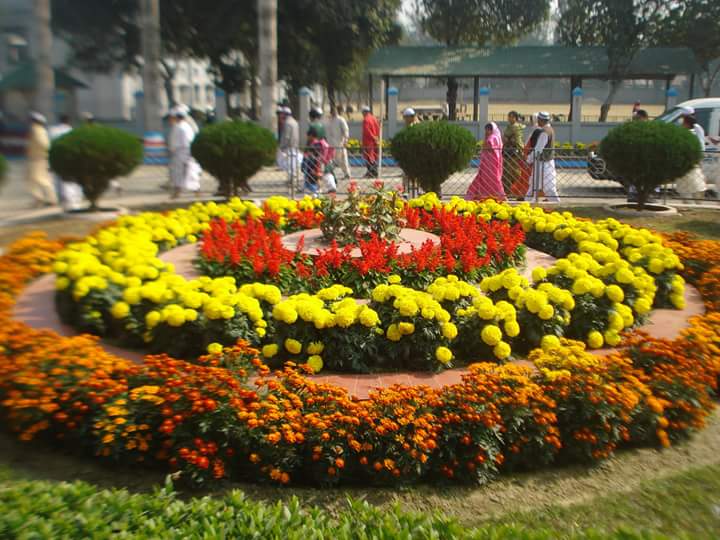 ৬
ষড়
ছয়
7
[Speaker Notes: এই স্লাইডে প্রথমে মূল শব্দ আসবে তারপর ছবি তারপর  শব্দের  অর্থ আসবে।]
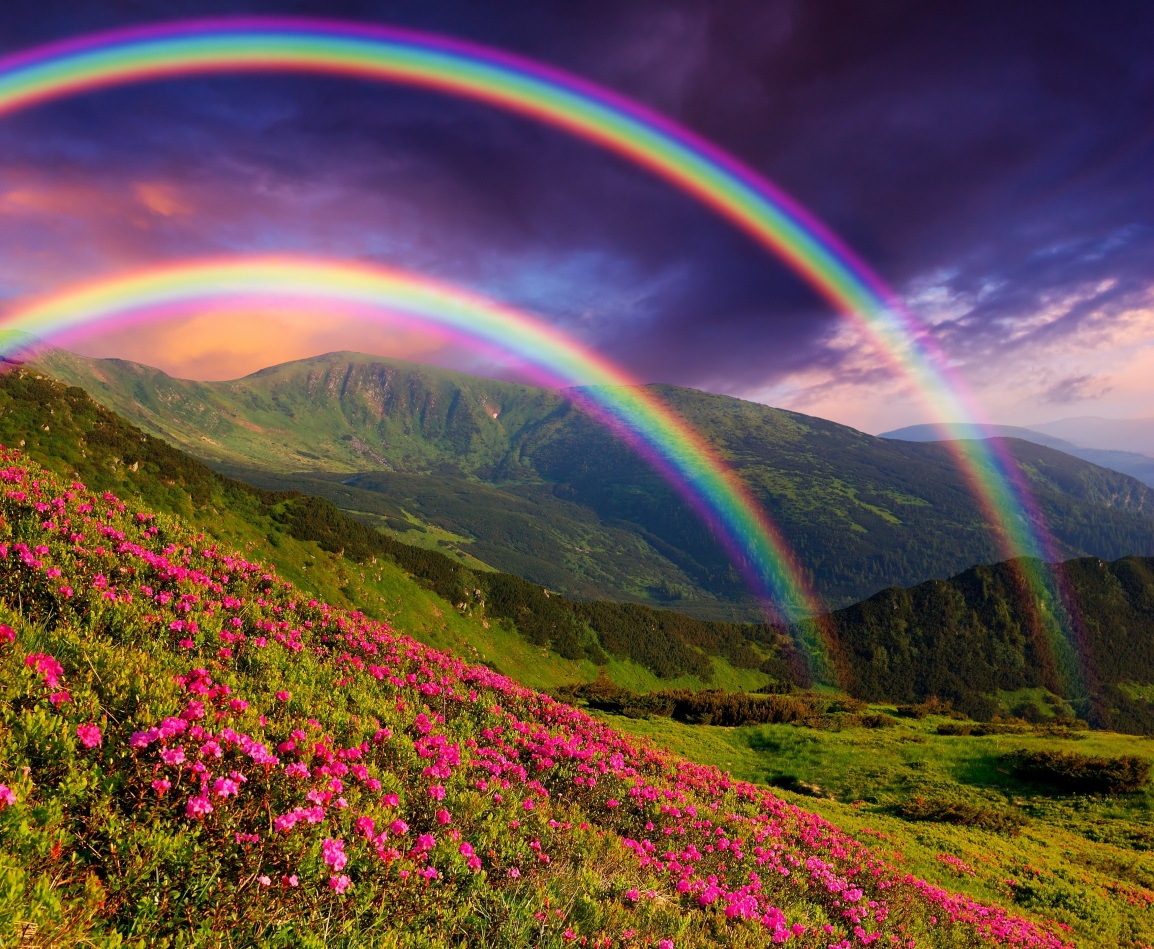 রংধনুতে  সাতটি রঙ আছে- হলুদ, কমলা, লাল, সবুজ, নীল, বেগুনী ও আসমানী
রংধনুতে  কয়টি রঙ আছে?
[Speaker Notes: রংধনুতে কয়টি রঙ আছে তা শিক্ষার্থীদের প্রশ্ন করা হবে]
গ্রীষ্মে প্রকৃতিতে   রঙের নানা রকম খেলা চলে
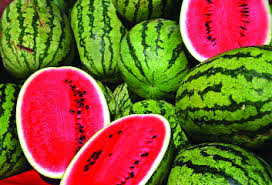 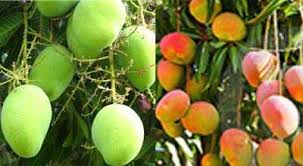 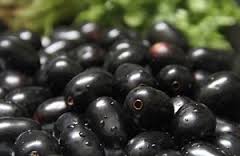 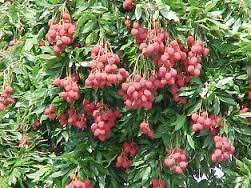 [Speaker Notes: ছবিতে কোন ঋতুর ছবি  দেখা যাচ্ছে? প্রশ্ন করা হবে।]
বর্ষায়  প্রকৃতিতে  রঙের  বাহার
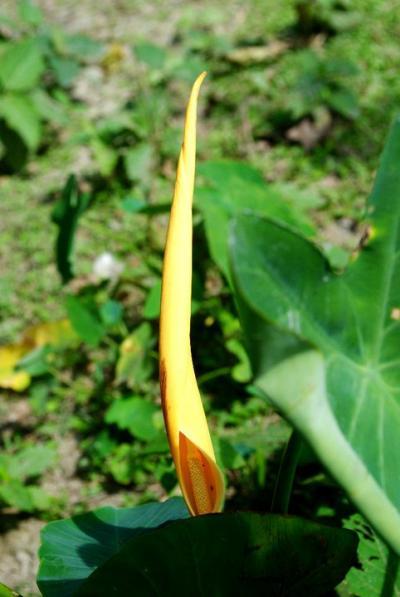 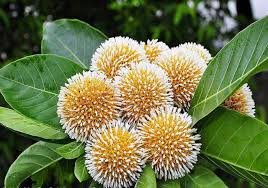 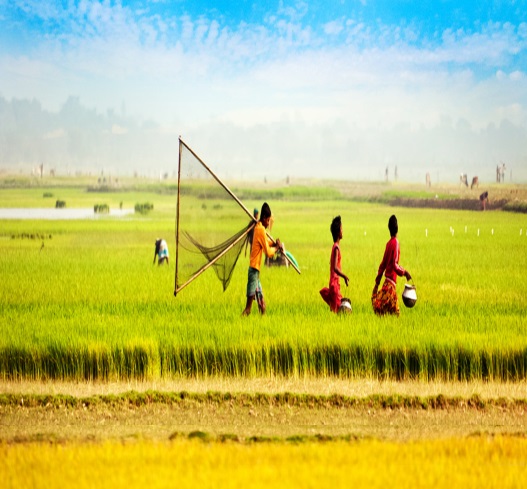 ছবিগুলোতে কি কি রঙ দেখা যাচ্ছে?
কমলা, সাদা, সবুজ
[Speaker Notes: এই স্লাইডে  একের পর এক  ছবিগুলো   আসবে  এবং শিক্ষার্থীদের প্রশ্ন করা হবে:  ছবিগুলো  দেখানো হবে।  এরপর বিষয়বস্তু আলোচনা করা হবে।]
জোড়ায় কাজ
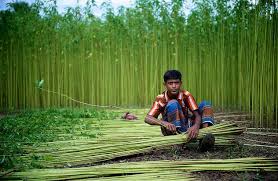 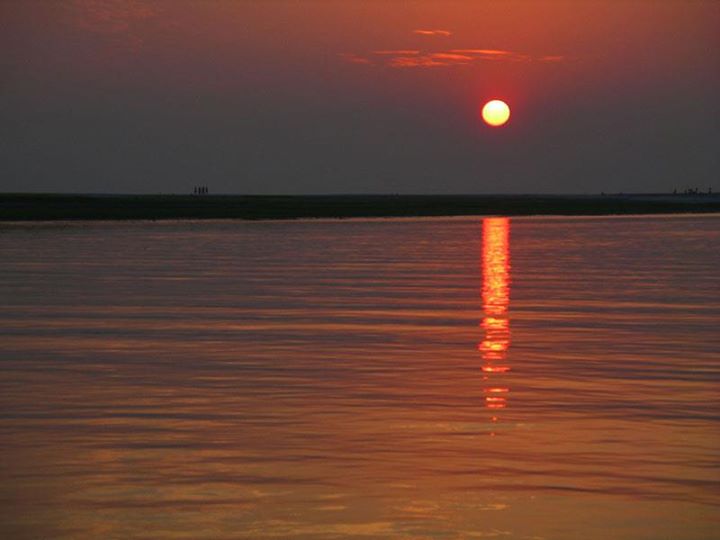 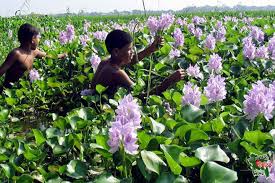 উপরের  ছবিটি ভালোভাবে দেখে  তিনটি বাক্য  লেখ।
11
[Speaker Notes: এখানে শিক্ষক   পাঠ সংশ্লিষ্ট যেকোন  ছবি দিয়ে জোড়ায় কাজ দিতে পারেন।]
শরৎ এর  প্রকৃতিতে  রঙের  বাহার
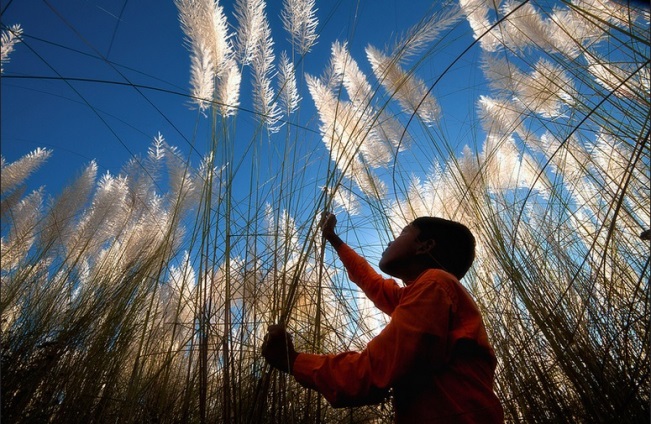 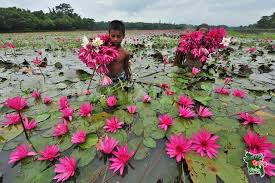 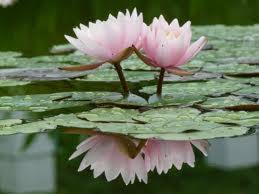 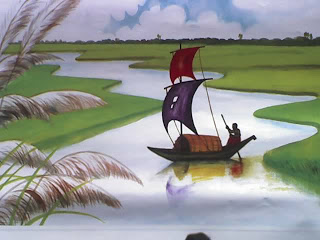 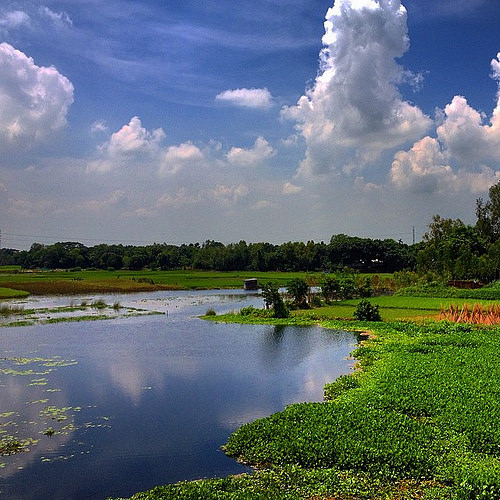 [Speaker Notes: এই স্লাইডে  একের পর এক  ছবিগুলো   আসবে  এবং শিক্ষার্থীদের প্রশ্ন করা হবে:  ছবিগুলো  দেখানো হবে।  এরপর বিষয়বস্তু আলোচনা করা হবে।]
দলগত কাজ
বর্ষা ঋতু সম্পর্কে দশটি বাক্য দলে আলোচনা করে লেখ।
[Speaker Notes: এখানে শিক্ষক   পাঠ সংশ্লিষ্ট যেকোন  ছবি দিয়ে দলগত  কাজ দিতে পারেন।]
মূল্যায়ন
সঠিক উত্তরের জন্য এখানে ক্লিক করুন
বহুনির্বাচনী প্রশ্ন
১। লেখক তাঁর  রচনায় কি ফুটিয়ে তোলার চেষ্টা করেন?
(ক) প্রকৃতি
√
খ প্রকৃতির রূপের রং
(গ) শিশুদের ভাবনা
(ঘ)  মুক্তির সংগ্রাম
২। ‘ বাহার’ শব্দের অর্থ  কী?
(খ) ভেজে
(ক) খবর
(ঘ) শত অব্দ
√
(গ) সৌন্দর্য
[Speaker Notes: শিক্ষক প্রয়োজনে মূল্যায়নের প্রশ্ন পরিবর্তন করে নিতে পারেন।
সঠিক উত্তরের জন্য ডান পাশের উপরের কোনায়  ক্লিক করতে হবে।]
বাড়ির কাজ
শরতের আকাশ সম্পর্কে  একটি অনুচ্ছেদ লিখে  আনবে।
1/11/2020
15
[Speaker Notes: শিক্ষক প্রয়োজনে   অন্য উপায়ে বাড়ির কাজ( বাড়ির কাজ অবশ্যই শিক্ষার্থীর চিন্তন শক্তি বিকাশে সহায়ক হতে হবে) দিতে পারেন।]
সবাইকে ধন্যবাদ
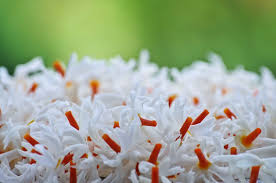